Всем детям ровесник
10 июля - 110 лет со дня рождения
Льва Абрамовича Кассиля (1905-1970),
советского писателя.
Лев Абрамович Кассиль
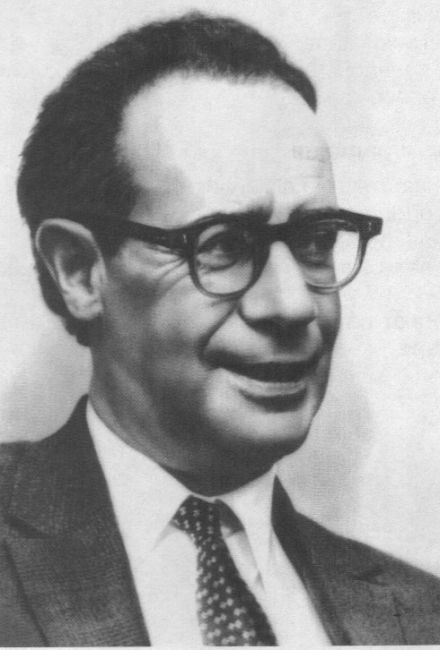 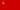 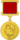 Музей Л. А. Кассиля   открыт 9 ноября 1995 года в городе Энгельсе, на родине писателя.
Вечером 11 октября 1492 года Христофор Колумб, на 68-й день своего плавания, заметил вдали какой-то движущийся свет, Колумб пошел на огонёк и открыл Америку.
Вечером 8 февраля  1914 года мы с братом отбывали наказание в углу. На 12-й минуте братишку, как младшего, помиловали, но он отказался покинуть меня, пока мой срок не истечет, и остался в углу. Несколько минут затем мы вдумчиво и осязательно исследовали недра своих носов. На 4- минуте, когда носы были исчерпаны, мы открыли Швамбранию.
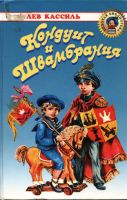 ДОБРО ПОЖАЛОВАТЬ!!!
Первое помещение которое встречает нас. Это восстановленная частичка класса где учился Лев
Все стены музея по максимуму заполнены фотографиями времен молодости писателя. Сверху фото города Энгельса и Саратова.
В рамках под стеклом множество писем, черновиков и эскизов. Отрывки журналов, с псевдонимом "Леф". Много всего. Можно отдельно каждую рамку по полчаса изучать.
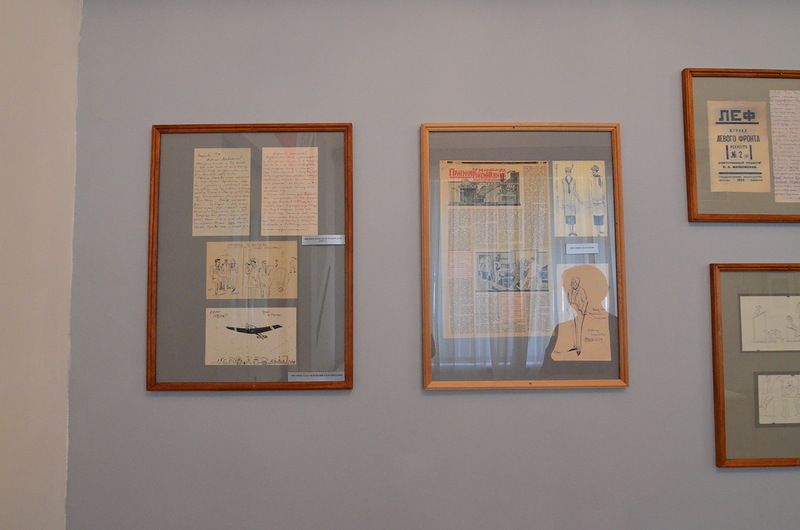 В одной комнате устроили декорации корабля, на котором в детстве Лев с братом фантазировали и путешествовали в Швамбранию
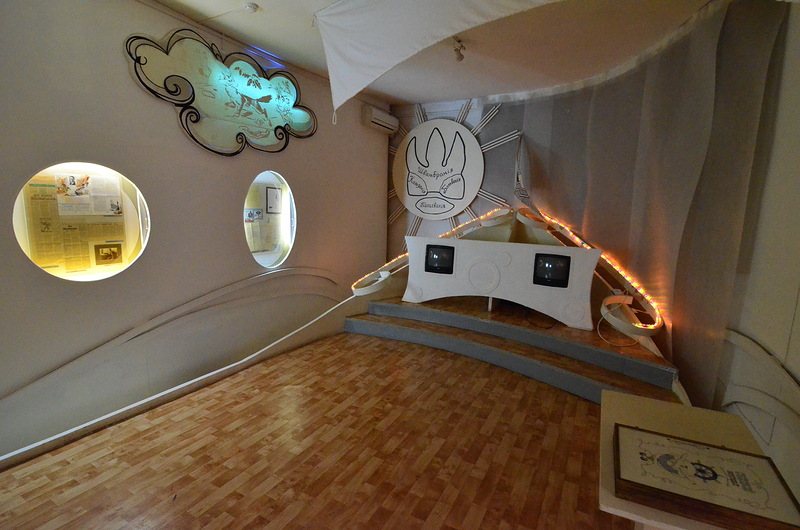 «Музыкальная шкатулка»
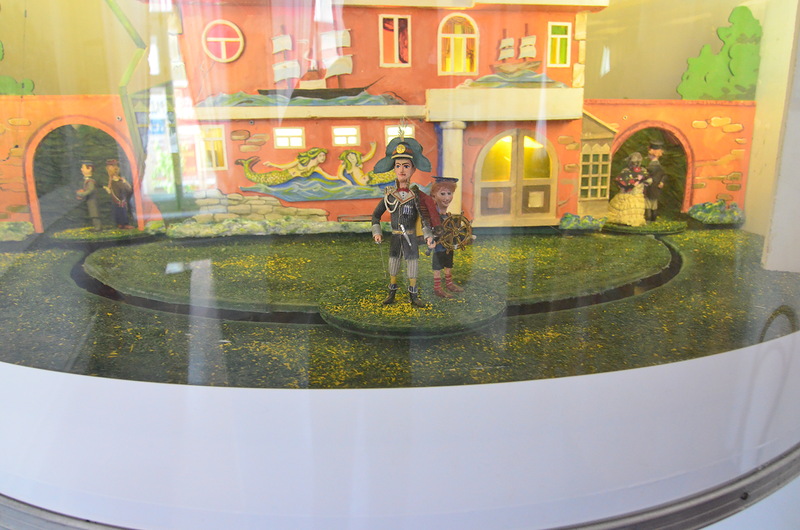 ВЫХОД НА ЛЕСТНИЦУ
ДИЗАЙН
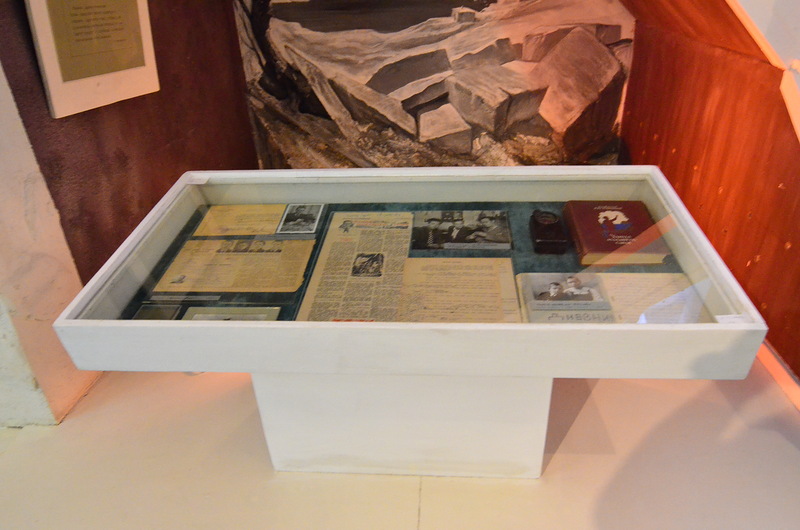 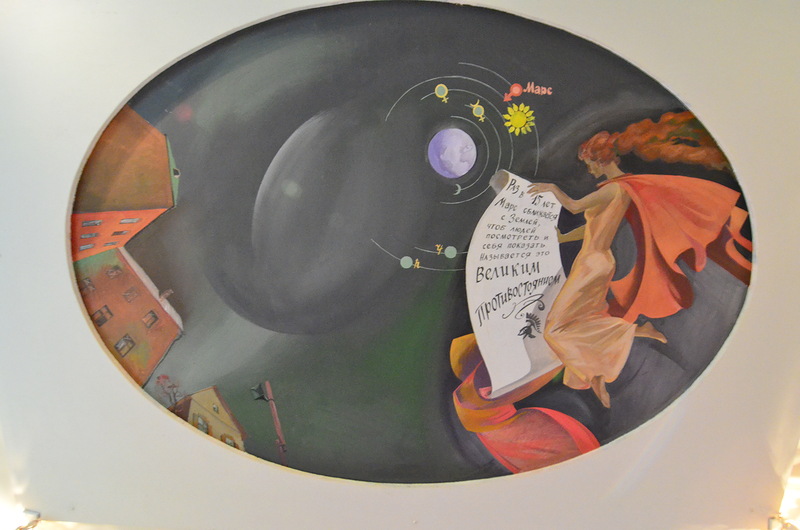 Вырезки из газет и страницы журналов со статьями о Кассиле. Клуб болельщиков.
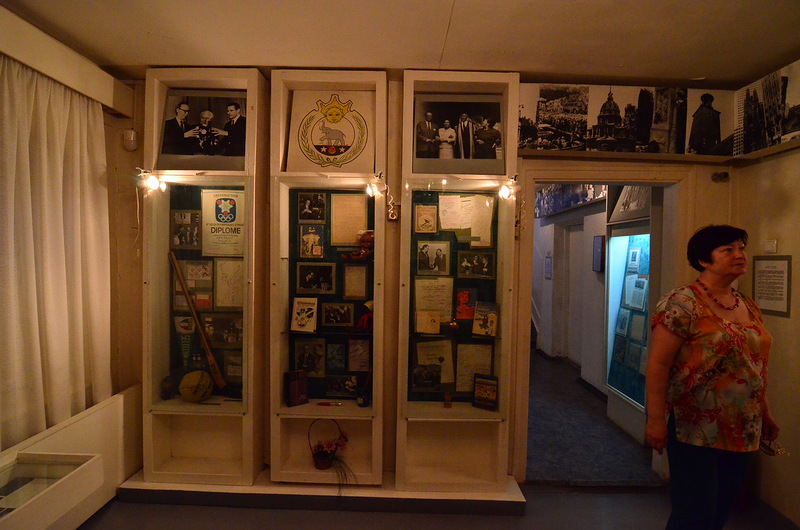 Комната для детей, которых водят туда группами из разных городских школ
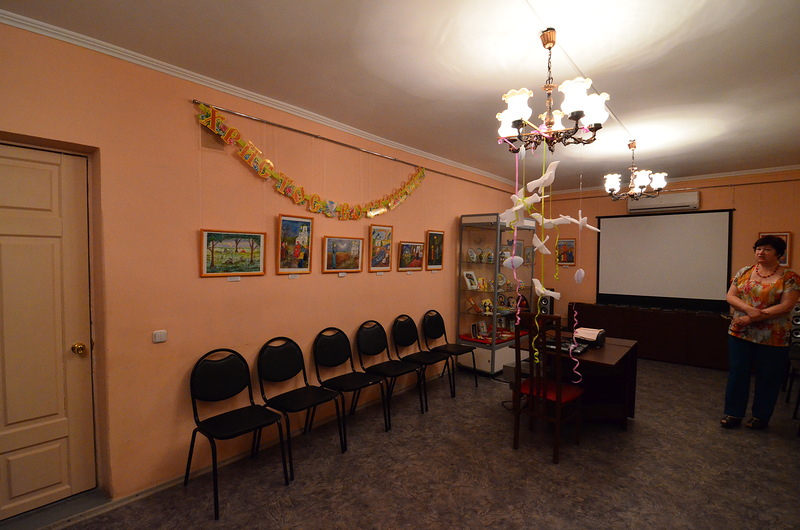 В сквере имени Л. Кассиля на Площади Свободы ему установлен памятник.
Спасибо за внимание!